Научноистраживачки радови у редовној настави
Како научити више

Златица Геров,
Техничка школа, Књажевац
ПРИМЕЊЕНО ...
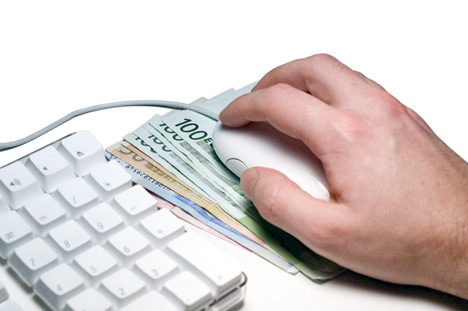 У предмету Електронско пословање
Наставна тема Електронско банкарство, од 16 часова, у целости је обрађена методом пројекта.
ПРИМЕЊЕНО ...
Најпре у два школска часа, комбинацијом метода мини предавање, демонстрација, вежбање на рачунару и разговор ученици  су упознати  са основним појмовима електронског платног промета и система плаћања. Као помоћ за то коришћена Презентација о електронском платном промету и системима плаћања са www.ekfak.kg.ac.rs/sites/default/.../E-platni%20promet%202013.pptx
Затим су за један школски час ученици  упознати са методом истраживачког рада и упућени на презентацију на блогу. Прилог 1:
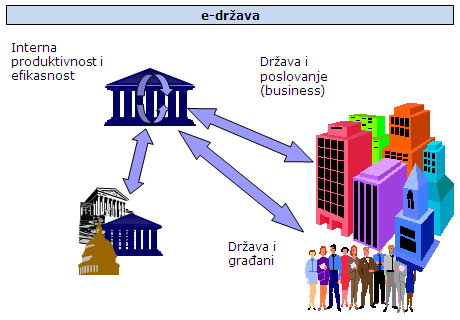 ПРИМЕЊЕНО ...
Дефинисање тема рада

Наставник истиче циљ пројекта и наглашава рад по фазама. Упућује ученике да, ради прављења својих планова, преузму оперативне планове са блога. Прилози 2 и 3:


Затим, ученици извлаче картице ради поделе у тимове. Прилог бр. 4:

Следи детаљно упознавање са темама и изворима информавија. Прилог бр. 5:
ПРИМЕЊЕНО ...
Дефинисање  пропозиција

Наставник поново упућује ученике на блог, сада да преузму пропозиције, прилог 7:


као и упутства за оцењивање, прилози 6, 8 и 10
ПРИМЕЊЕНО ...
Дефинисање  пропозиција

Наставник упућује ученике да се у оквиру тимова договоре око поделе послова и да га о томе редовно обавештавају мејлом, а потом их упућује да у оквиру тимова разраде план реализације пројекта (оквир је оперативни план).
Обавештава их и да помоћ за добру презентацију могу наћи на блогу. Прилог 9:


Ученици крећу са истраживањем...
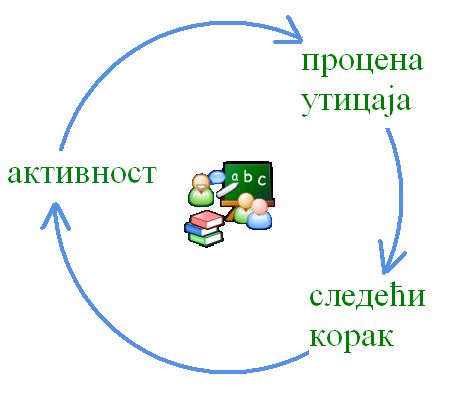 ПРИМЕЊЕНО ...
Ученици истражују, обрађују, пишу и припремају презентацију...
Долази до измене у календару рада, па се и рокови померају...
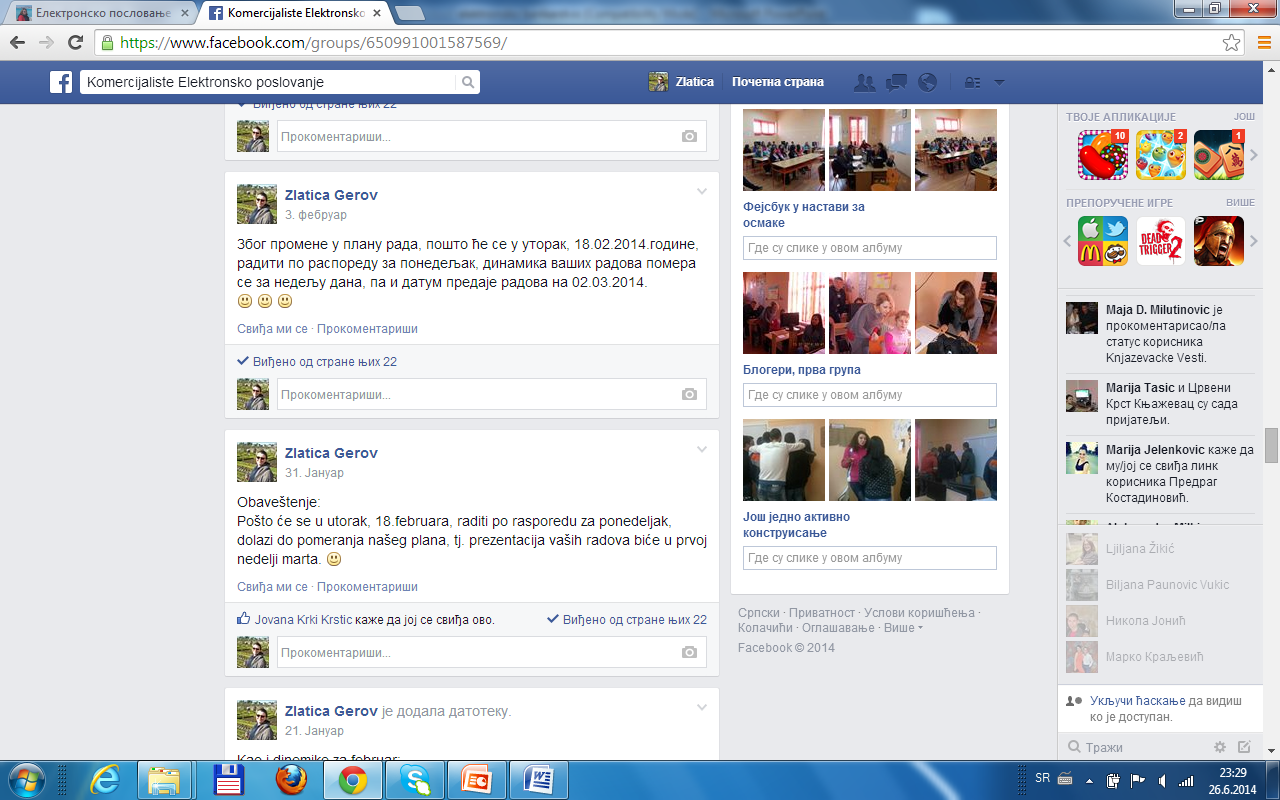 ПРИМЕЊЕНО ...
А онда... Послали су радове ...
Стиже и време презентовања.
Ученици бивају упознати са динамиком...
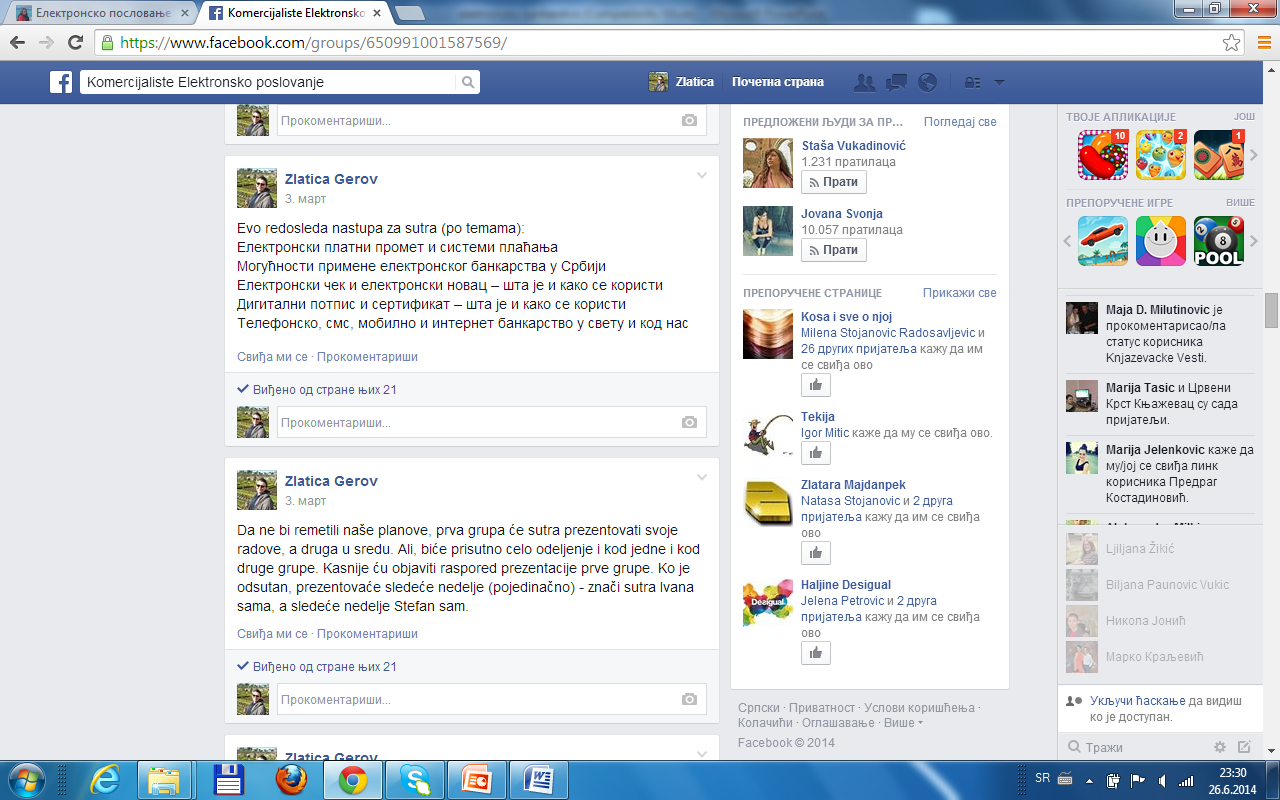 ПРИМЕЊЕНО ...
А и распоредом.







Доступан им је и детаљан план рада:
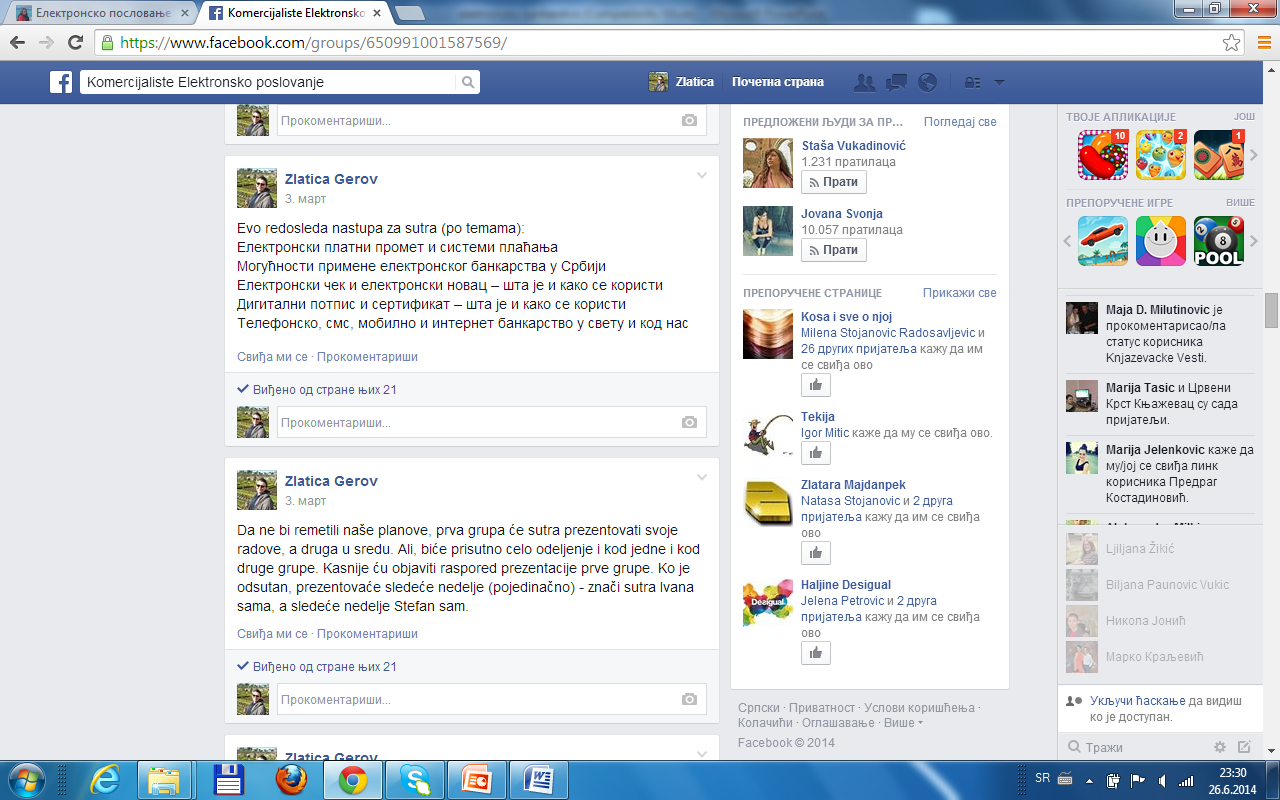 ПРИМЕЊЕНО ...
Огледни, јавни час

Ученици снимају презентације у централни рачунар повезан са пројектором и штампају ворд документе.
Наставник публици најављује тему, укратко објашњава колико су и шта радили, дели им листиће за оцењивање презентовања и позива их да учествују у оцењивању, као и саме ученике.
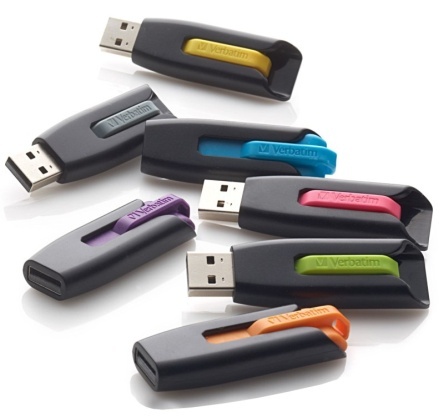 ПРИМЕЊЕНО ...
Огледни, јавни час

Наставник кратко представља редом сваки рад и најављује ученике, бележи утиске.
Ученици презентују своје радове, слушају, оцењују и бележе утиске на стикерима.
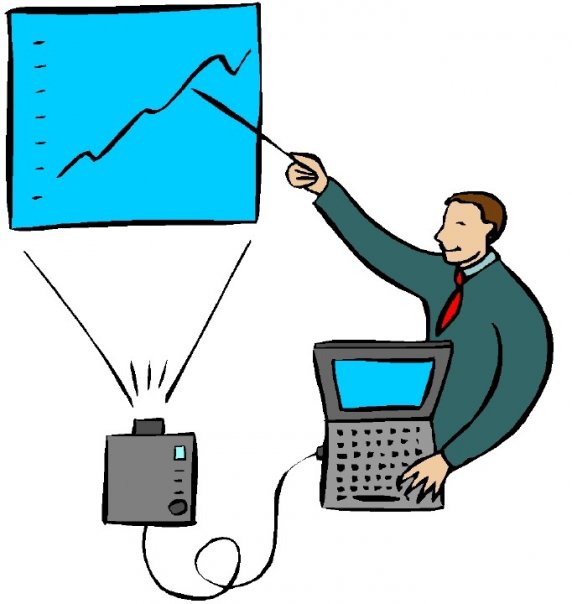 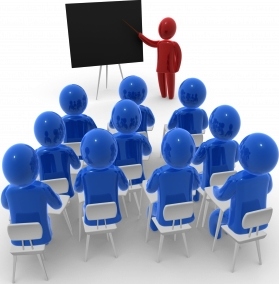 ПРИМЕЊЕНО ...
Наставник позива ученике да залепе стикере, које ишчитава и додаје своје утиске и коментаре, прикупља картице са оценама и најављује детаље о комплетним оценама за наредни час.
Слике атмосфере са наших часова, као и радове наших ученика можете видети на блогу Отворена школа.
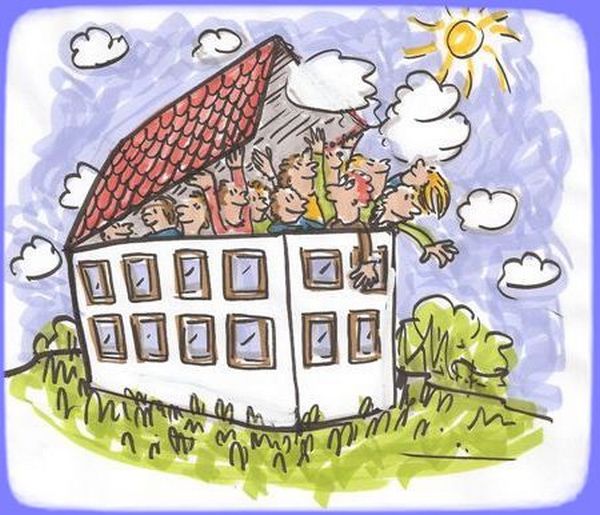